Dì jiǔ kè     tā    yìdiǎnr    shuǐguǒ yě méi chī
第9课  他一点儿水果也没吃？
2
山东大学国际教育学院
来华留学生预科部
生词
身体   	shēntǐ	    N  	 health; body
检查     	jiǎnchá        V	 to check
儿童          értóng          N          child
附近       	fùjìn	    N	nearby
打车   	dǎchē	    VO	to take a taxi
师傅       	shīfu	    N         respectful form of 
                                                 address for a skilled worker
容易     	róngyi         A	easy
刚                 gāng	   Adv	just
小学           xiǎoxué      N          primary school
年级          niánjí	   N          grade
轻松    qīngsōng     A	          relaxed
成绩    chéngjì       N          score
音乐    yīnyuè        N          music
累          lèi	            A           tired
语法
祈使句：不要             The imperative sentence
                                                                  “不要…”Don’t…
副词：就（2）           The adverb “就”（2）
强调否定格式（2）The emphatic negative（2）
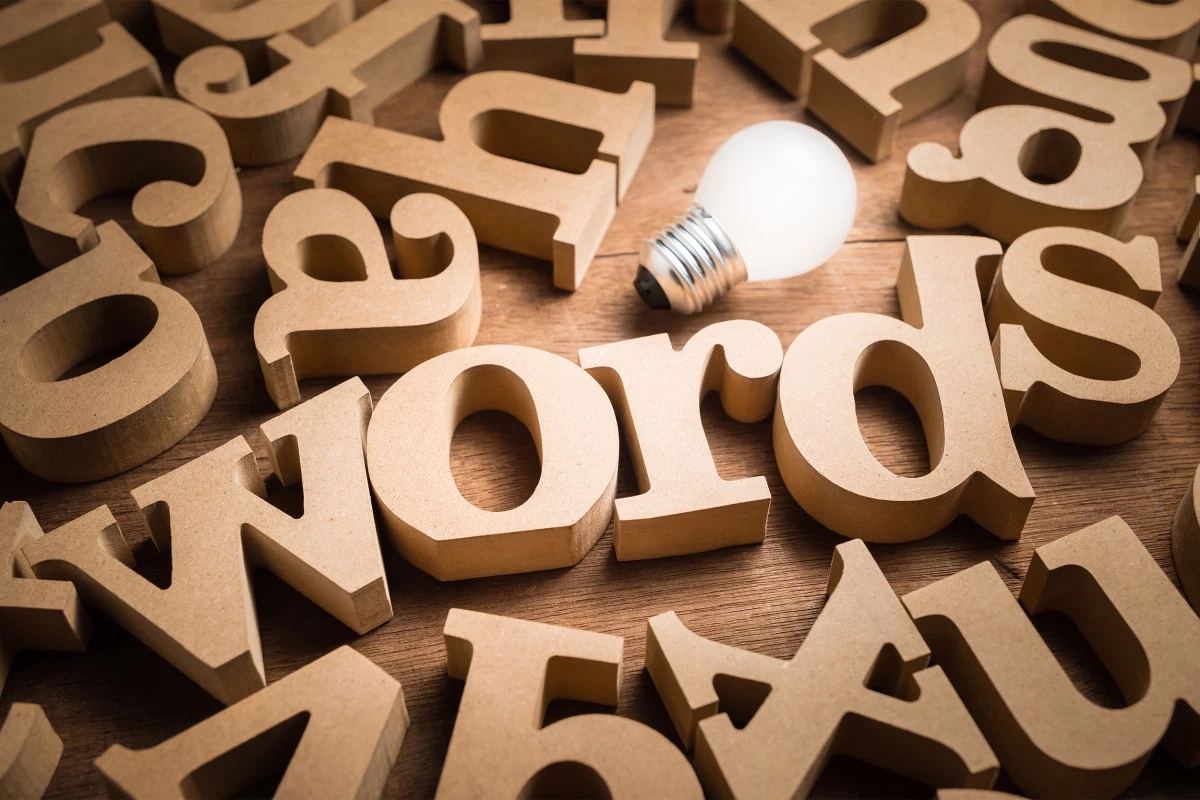 生词
WORDS
身体
N
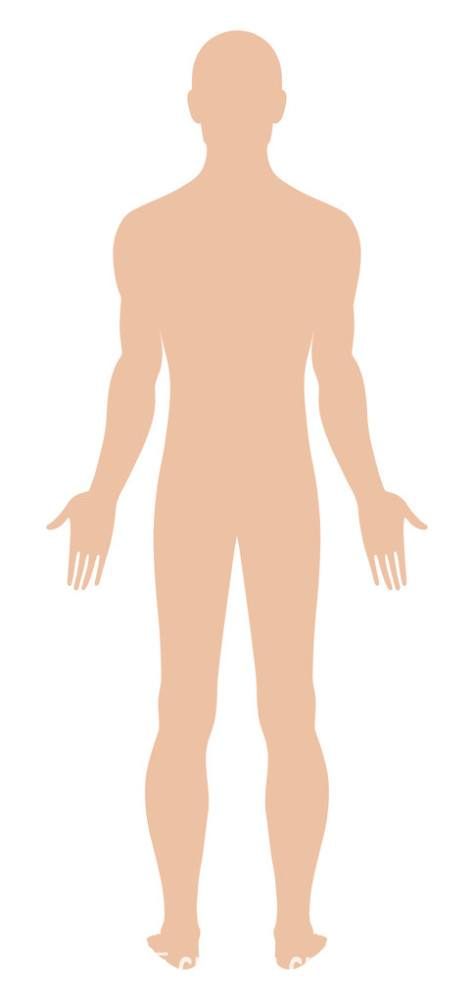 A：最近身体怎么样？
B：还不错。
我身体不舒服。
检查
V
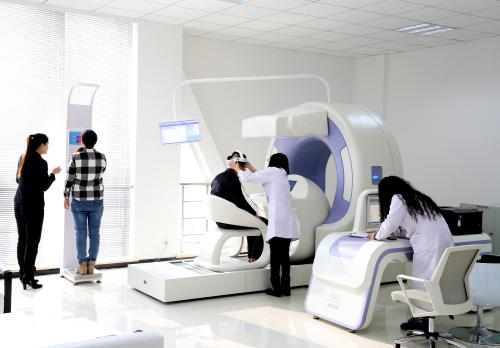 检查身体    
每年查体是个好习惯。
检查行李
你再检查一下儿！别忘带东西。
查体
儿童
N
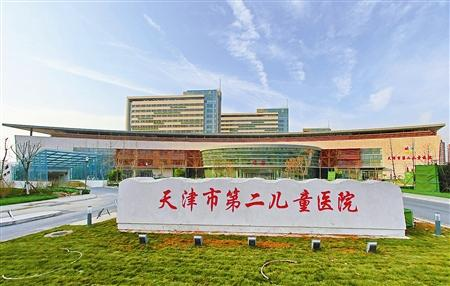 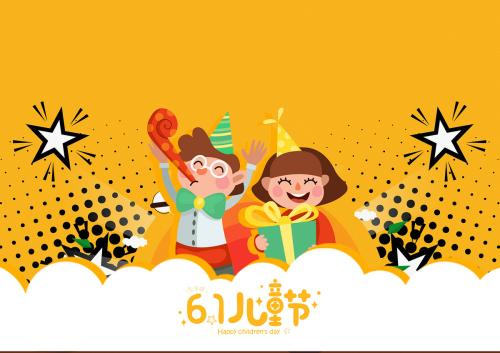 儿童医院
儿童节
儿童   孩子  小朋友
儿童       儿童节、儿童医院

孩子      地上坐着几个男孩子。
              他的孩子很可爱。
               
小朋友    A：小朋友，你今年几岁了？
                B：5岁了。
附近
N
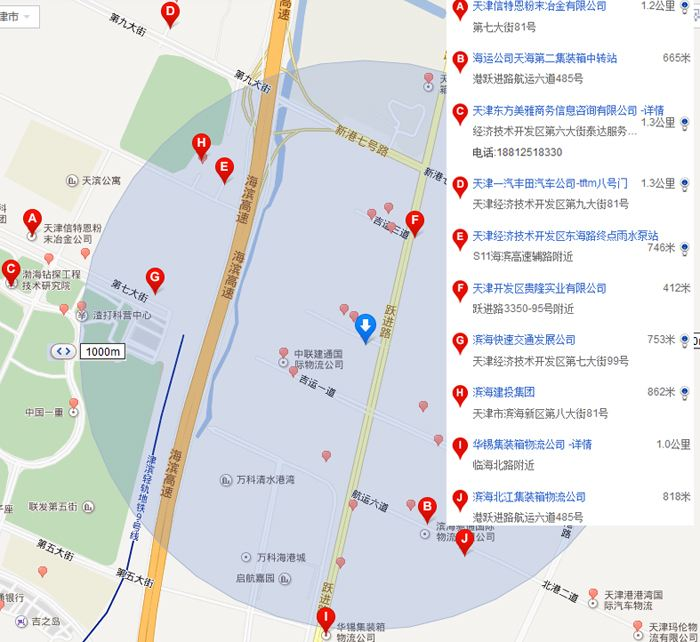 学校附近
这儿附近
请问，这儿附近有银行吗？
学校附近有三家银行。
打车
VO
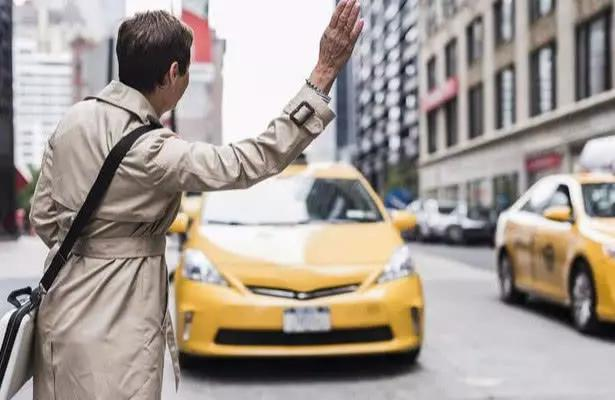 他要打车去机场。
我们打车去儿童医院吧。
师傅
N
A：师傅，去机场。
B：好！

A：师傅，多少钱？
B：五十二块三。
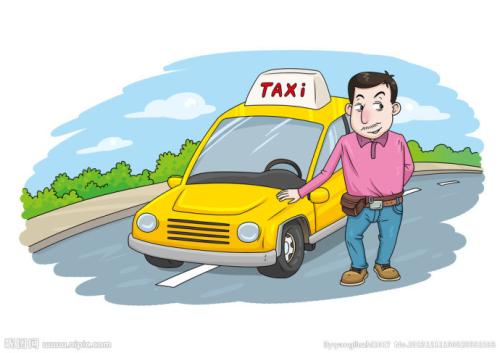 容易
Adj
这些问题都很容易。
这次考试不容易，可是大家的成绩都很好。
很多事说起来容易，做起来难。
天气变化很大，容易感冒。
白色的衣服容易脏。
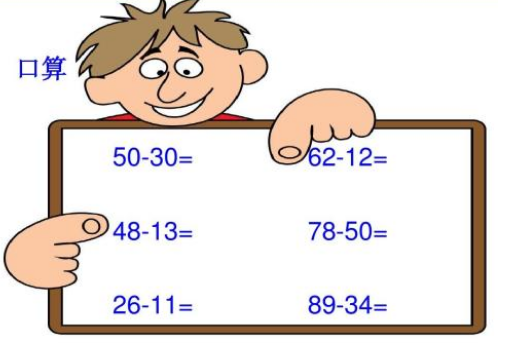 zāng / dirty
A：你等了很长时间了吧？对不起！！
B：没关系，我刚到。
A：你们认识很多年了吧？
B：不，我们九月刚认识。
A：一起吃饭吧！
B：我刚刚吃完饭。明天一起吃吧！
刚
Adv
5min / 3days / 2months / 2years…
Short !!
a past action
现在
刚到中国的时候，我没有朋友。
我刚刚认识他的时候，他比现在好看。
a past action
现在
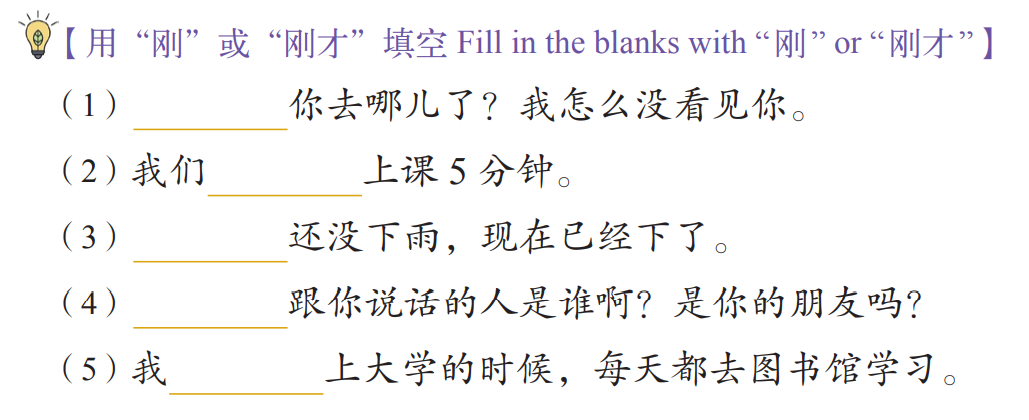 小学
N
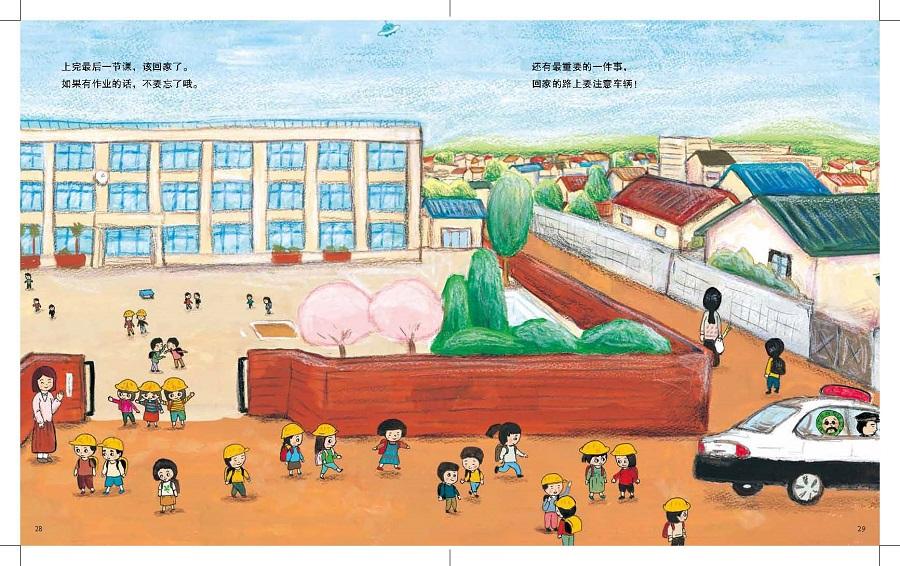 小学、中学、大学
小龙今年上小学。
他已经小学毕业了。
年级
N
几
小龙今年上一年级。
你今年上大几？
我今年上大三。
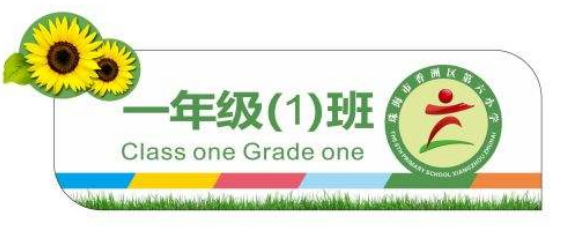 轻松
Adj
在中国学习轻松，还是在你的国家学习轻松？
在银行工作轻松吗？
他想找一个轻松的工作。
现在的孩子一点儿也不轻松。
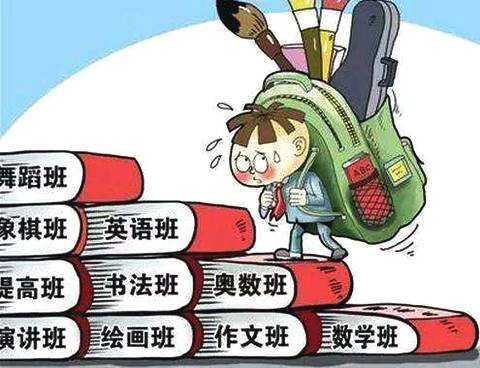 成绩
N
他的成绩是多少？
他的成绩很好/高。
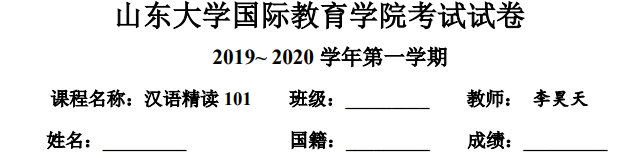 99
音乐
N
听音乐
我用手机听音乐。
我喜欢一边开车一边听音乐。
音乐课
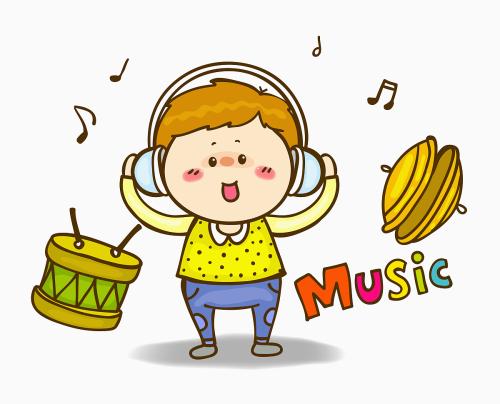 累
Adj
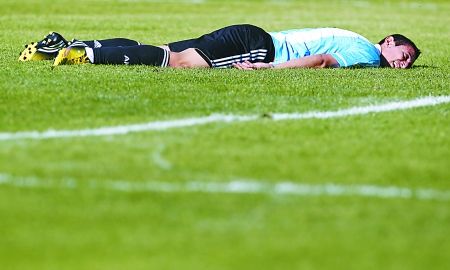 他太累了！
我最近不太累。
姐姐是医生，她的工作很累。
语法
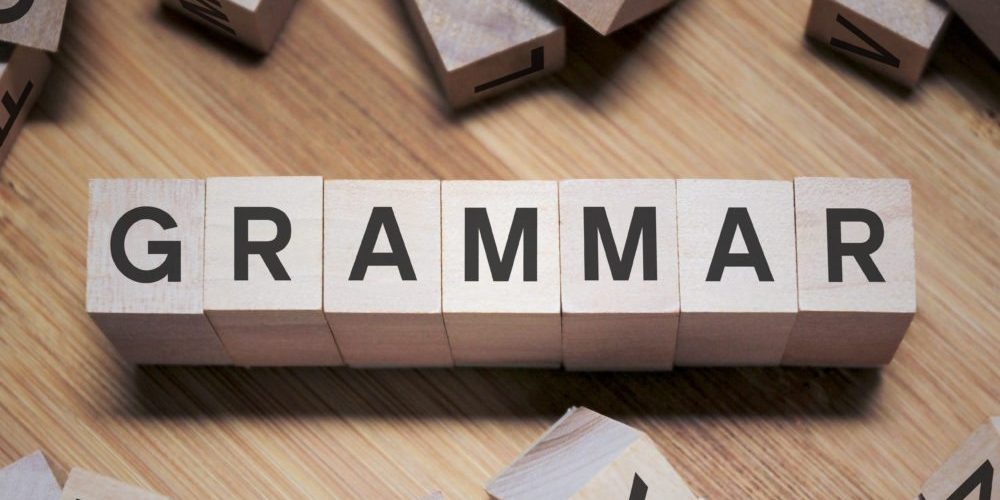 GRAMMAR
祈使句：不要……   The imperative sentence “不要……”（Don’t…）
开始上课，大家不要玩手机了。
你不要哭，我们会帮你的。
不要着急。
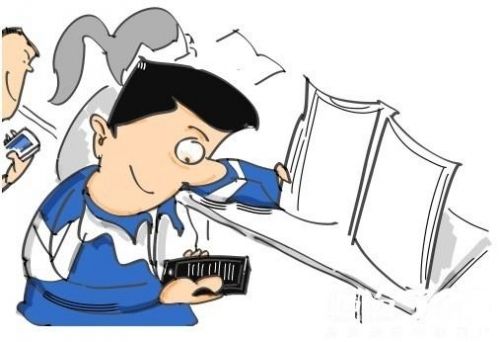 担心、太累、忘记带卡
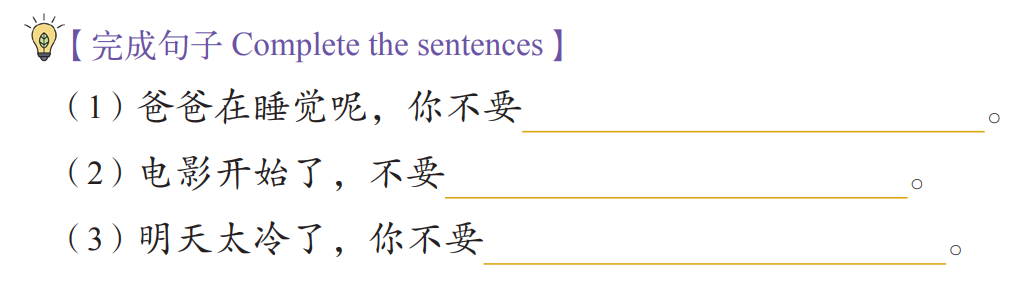 副词：就   The adverb “就”
A：请问，学生食堂在哪儿？
B：你知道图书馆吗？
A：知道。
B：食堂就在图书馆旁边。
A：请问，哪位是李老师？
B：我就是！
A：哪个人是米雪？
B：那个长头发的女生就是米雪。
→  食堂就在哪儿？
食堂就在图书馆旁边。

→  哪个女生是米雪？
那个长头发的女生就是米雪。
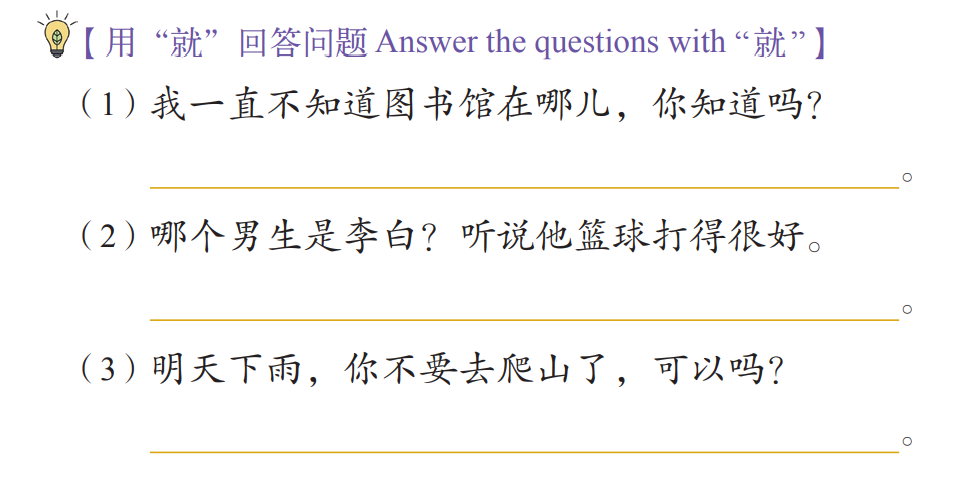 强调否定格式（2）   The emphatic negative（2）
一点儿也/都+不+A/V
今天不冷。
今天一点儿都不冷。
这双鞋不好看。
这双鞋一点儿都不好看。
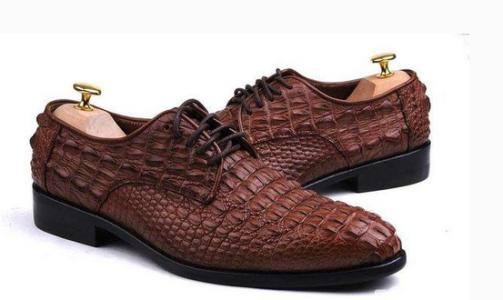 一点儿也/都+不+A/V
昨天的作业不多。
昨天的作业一点儿也不多。
我不喜欢踢足球。
我一点儿也不喜欢踢足球。
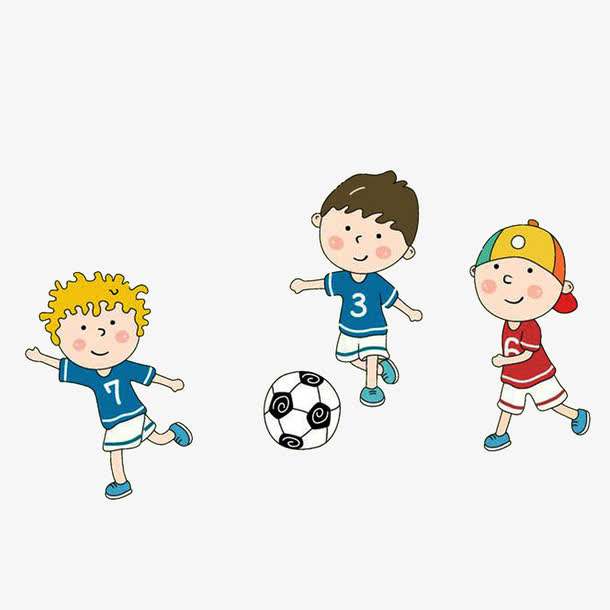 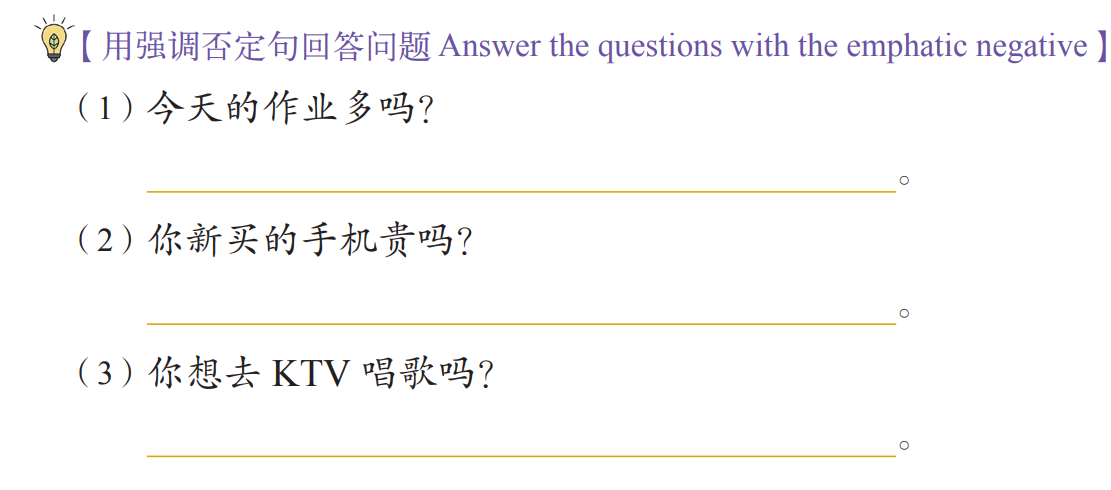 米    雪：王老师，我想请一天假，今天   我不能去上课了。
王    语：你怎么了？病了吗？
米    雪：您不用担心，我没事儿。是我儿子小龙，他身体不舒服。
                我准备   带他去医院   检查一下。
王    语：好的，你不要着急。
米    雪：王老师，您知道   儿童医院在哪儿吗？
王    语：儿童医院   就在火车站附近，你们打车去吧。
米    雪：师傅，去儿童医院。
司    机：孩子病了吗？
米    雪：是，最近天气变化很大，孩子特别容易生病。
司    机：我儿子   也是上个星期病的，昨天才刚好。
米    雪：你儿子多大？
司    机：十岁，上小学四年级。现在的孩子   一点儿也不轻松，
                除了要成绩好，还要去学英语、学音乐、学画画儿。
米    雪：现在的孩子    太累了！